Title 86 pt font
Authors 64 pt font 
Department, University 48 pt font
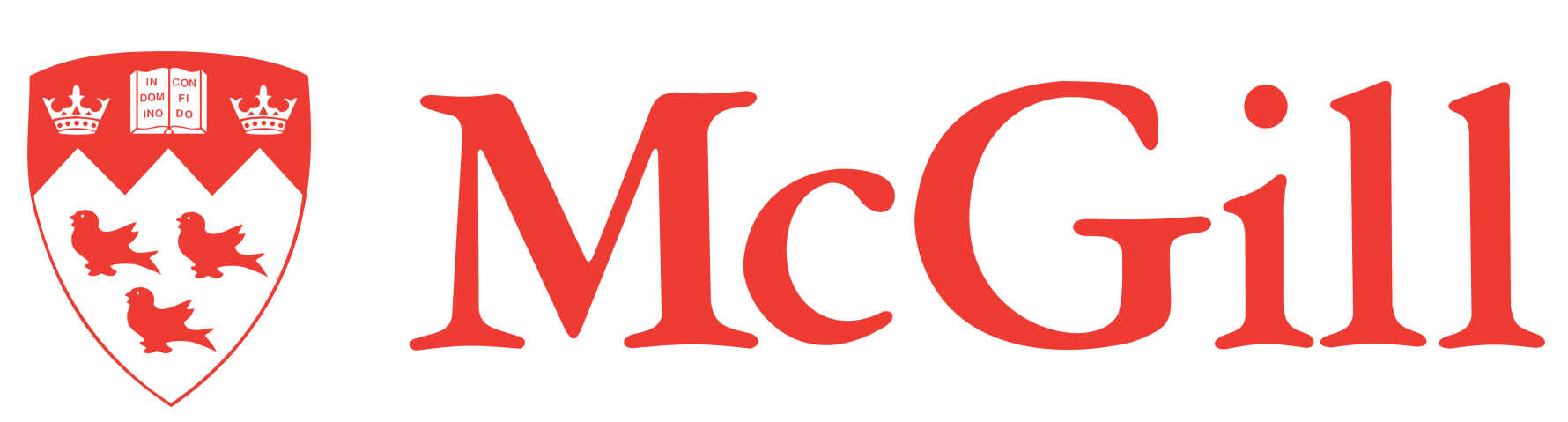 Use at least 32 point font
Suggest to break up the results with horizontal borders
Minimum 32 pt font
Acknowledgments
Introduction
Method
Results
Discussion
Funding agency logos here
References